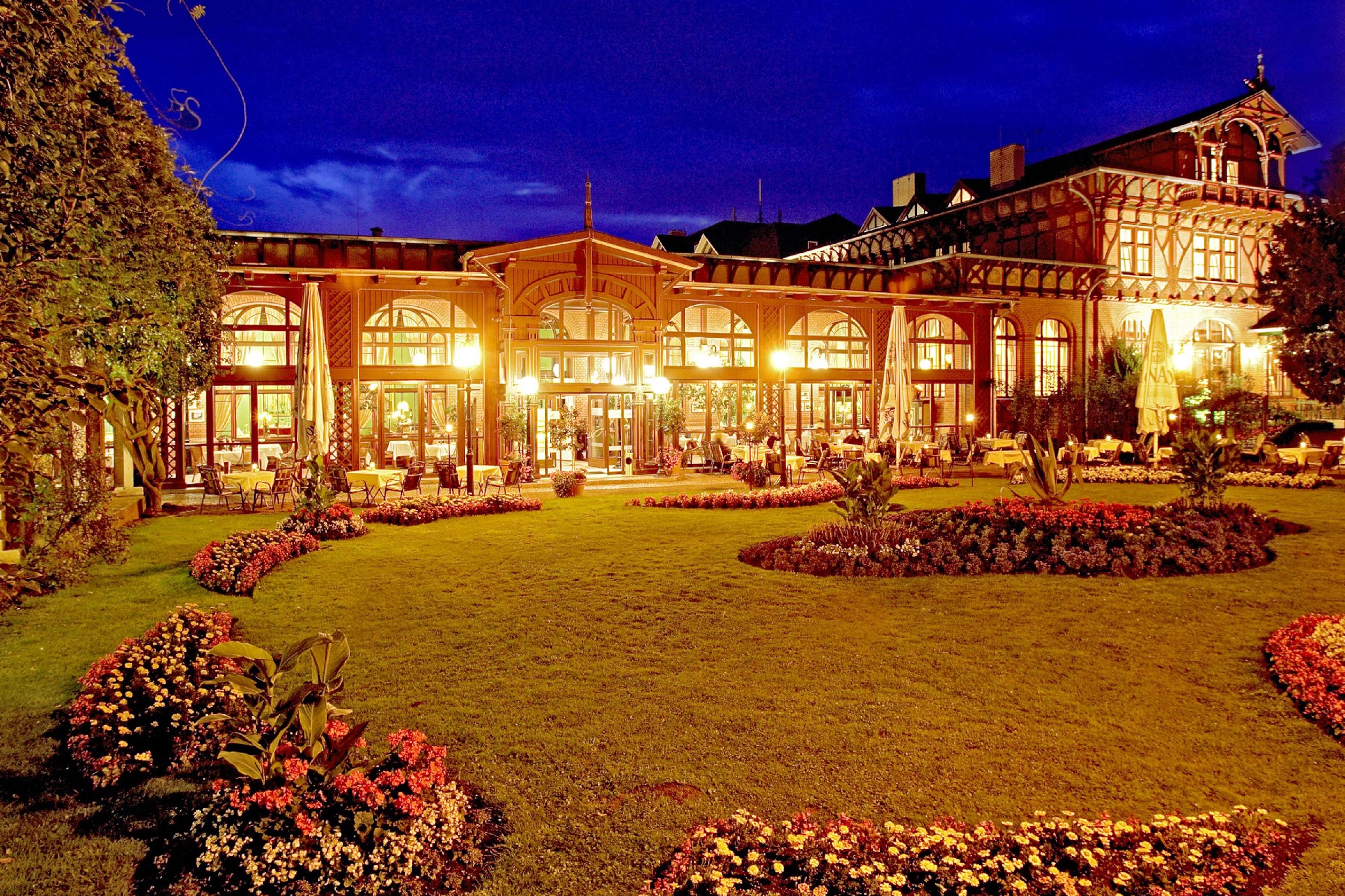 N5 SymposiumINHALTE ◦ ZIELE  ◦ WERTE ◦ IMPRESSIONEN
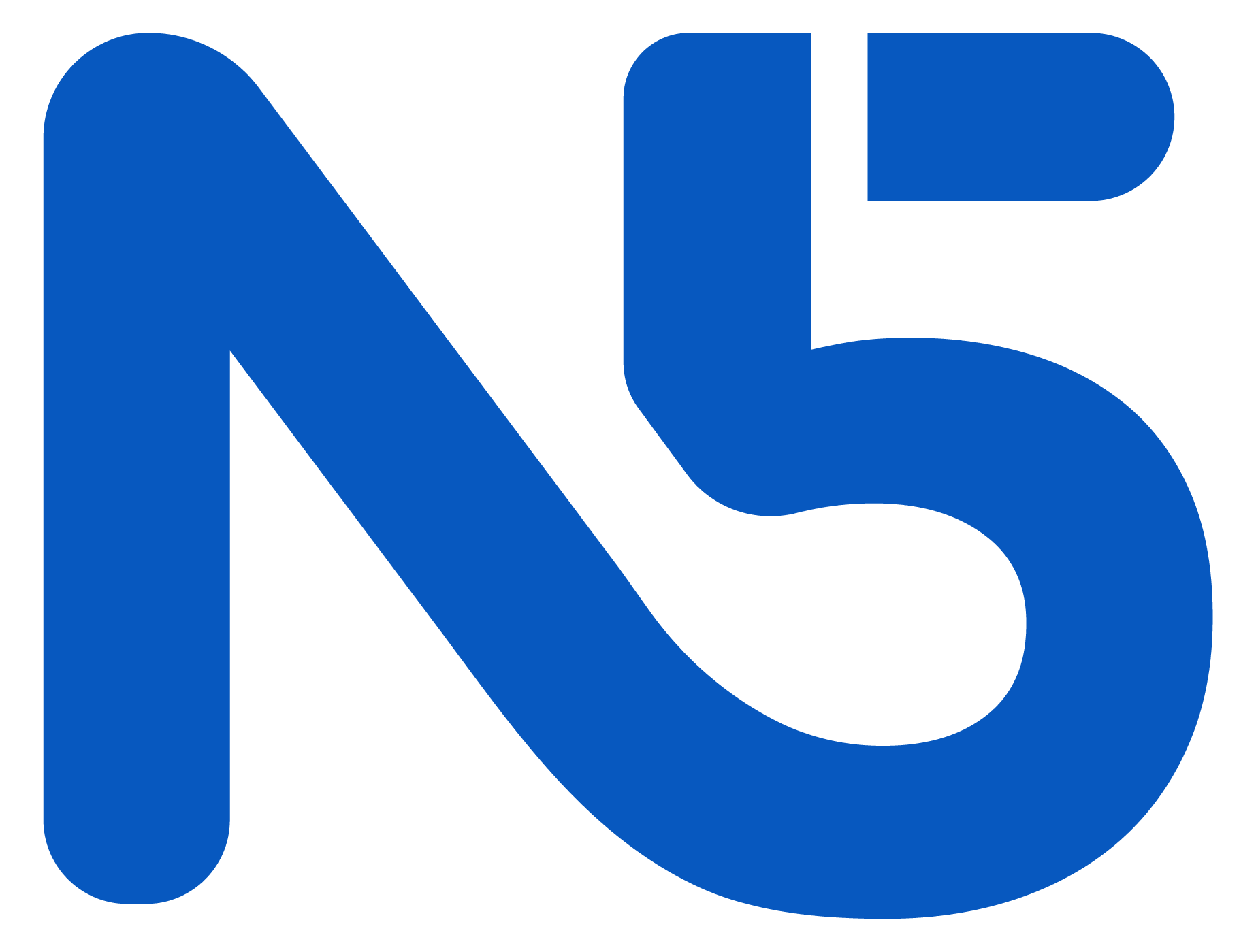 Über das Symposium
Das N5 Symposium ist eine von Studierenden organisierte Konferenz, auf der mit führenden Persönlichkeiten maßgeblich die Probleme der Gegenwart sowie Themen der Zukunft besprochen werden, mit dem Ziel, neue Impulse zu setzen und die Teilhabe von Menschen aus den neuen Ländern zu garantieren. Das Symposium wird vom Legatum e.V. ausgerichtet.
Dorint Herrenkrug Parkhotel Magdeburg 
⚬ 2./3. Dezember 2022 ⚬ 250 Teilnehmende
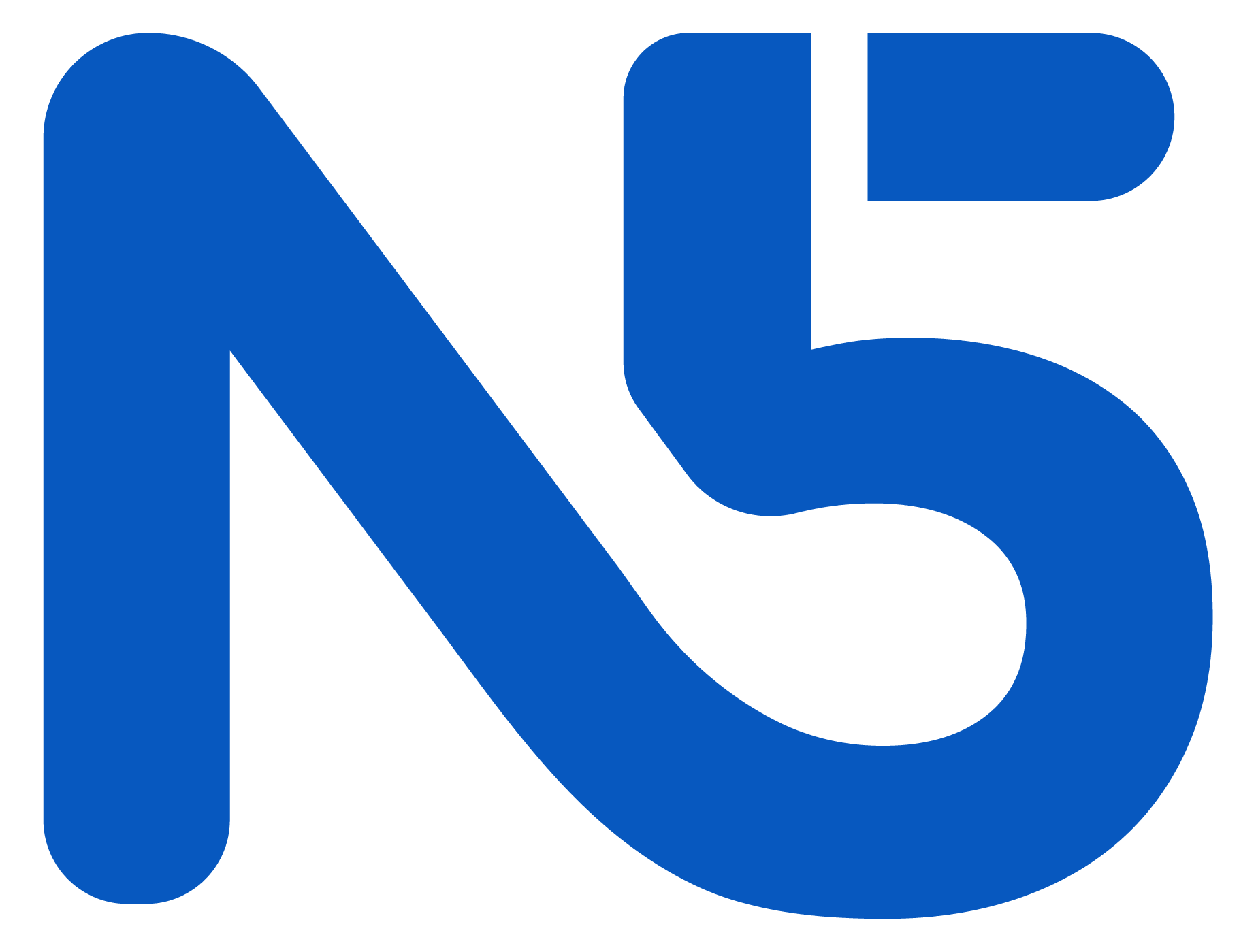 [Speaker Notes: zu 2 Sätzen]
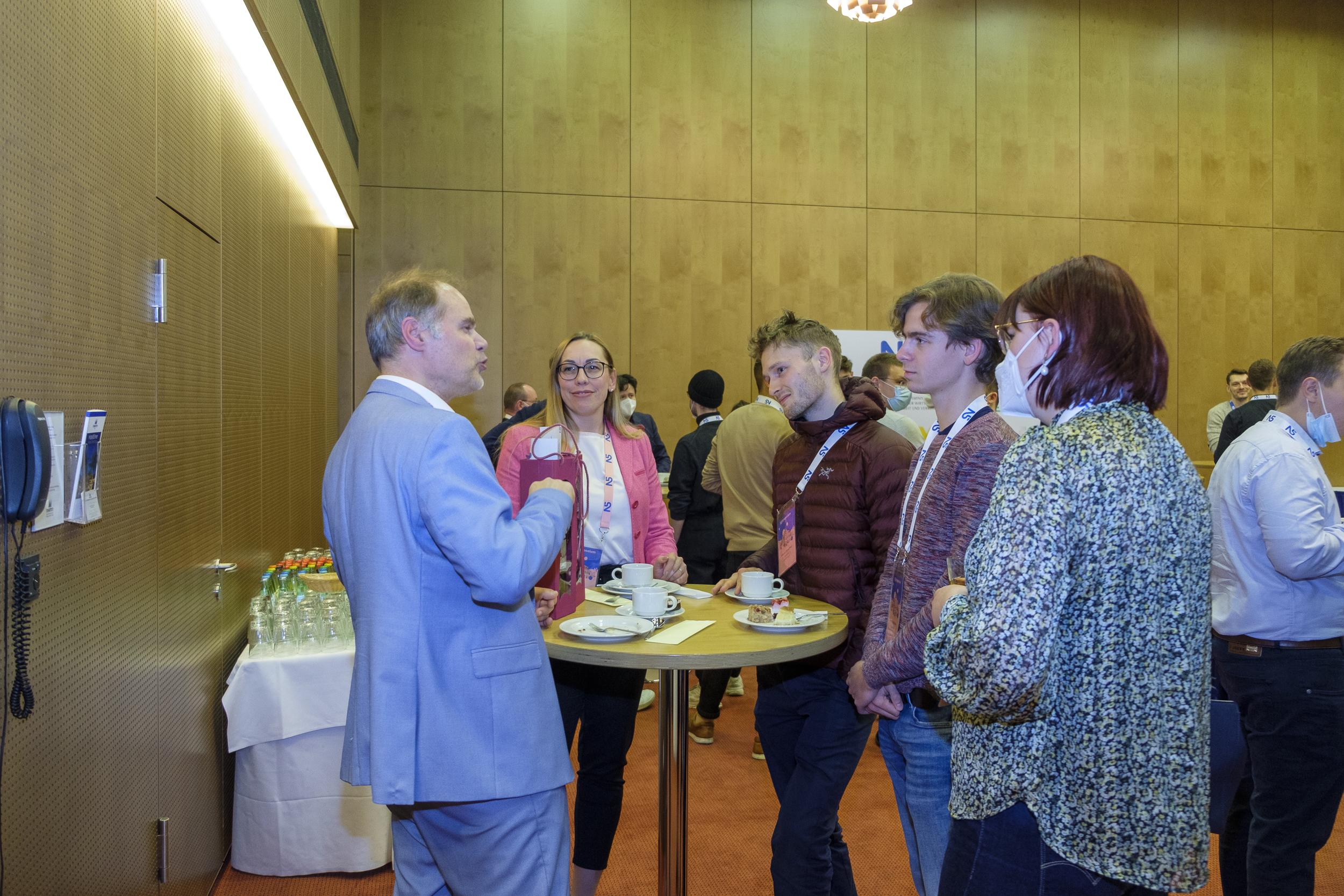 Formate
Wir bieten neue vielfältige Formate:

	Podiumsdiskussionen oder 	Kamingespräche mit 	angesehenen Persönlichkeiten

Im Fokus steht der Austausch zwischen Studierenden: 

	Coffee Chats ermöglichen 	informelle Gespräche zwischen 	Teilnehmer:innen und 	Redner:innen
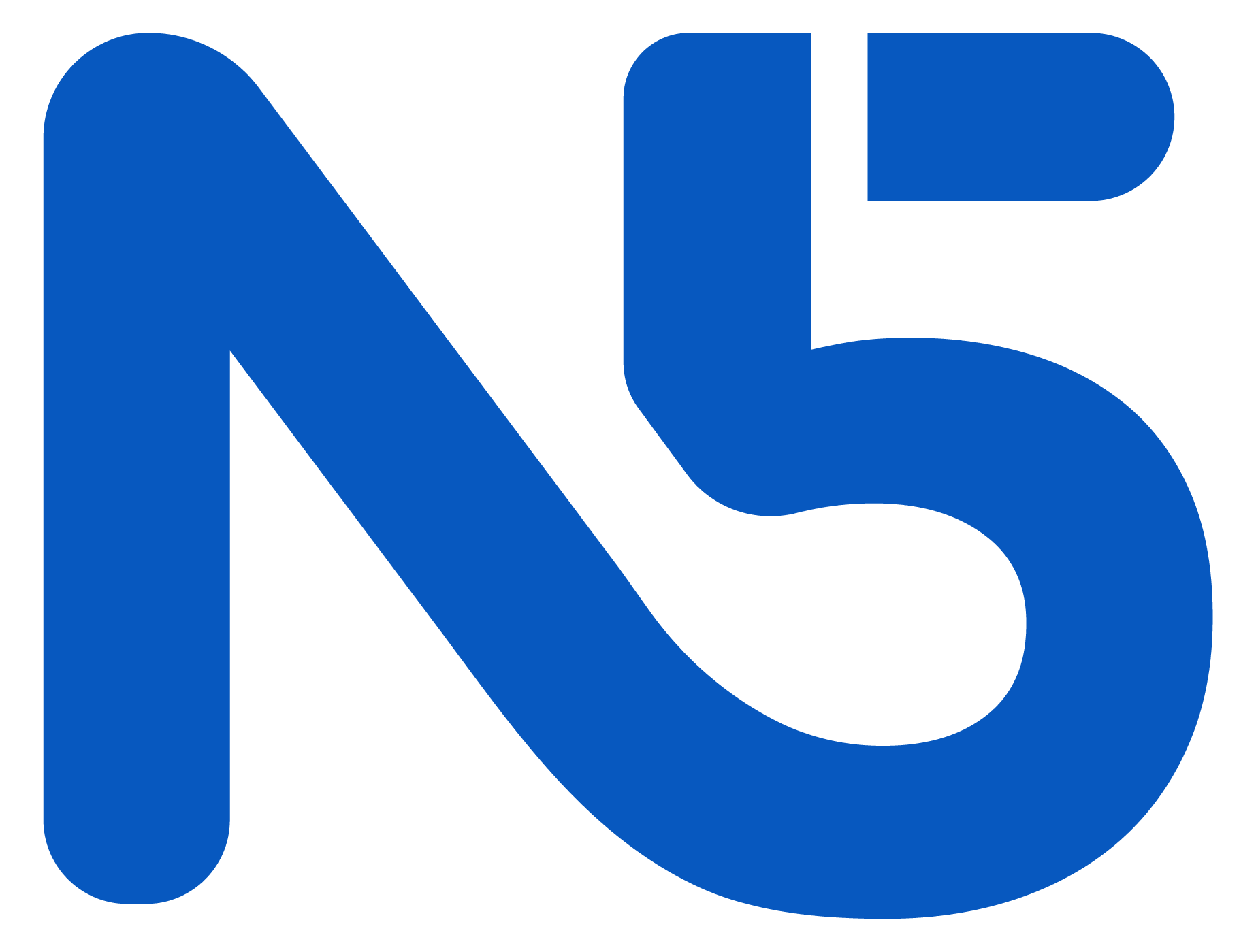 [Speaker Notes: Alternativer Vorschlag
Mobilität der Zukunft
Umgang mit dem Klimawandel
Diversität in der Unternehmensführung
Green Finance]
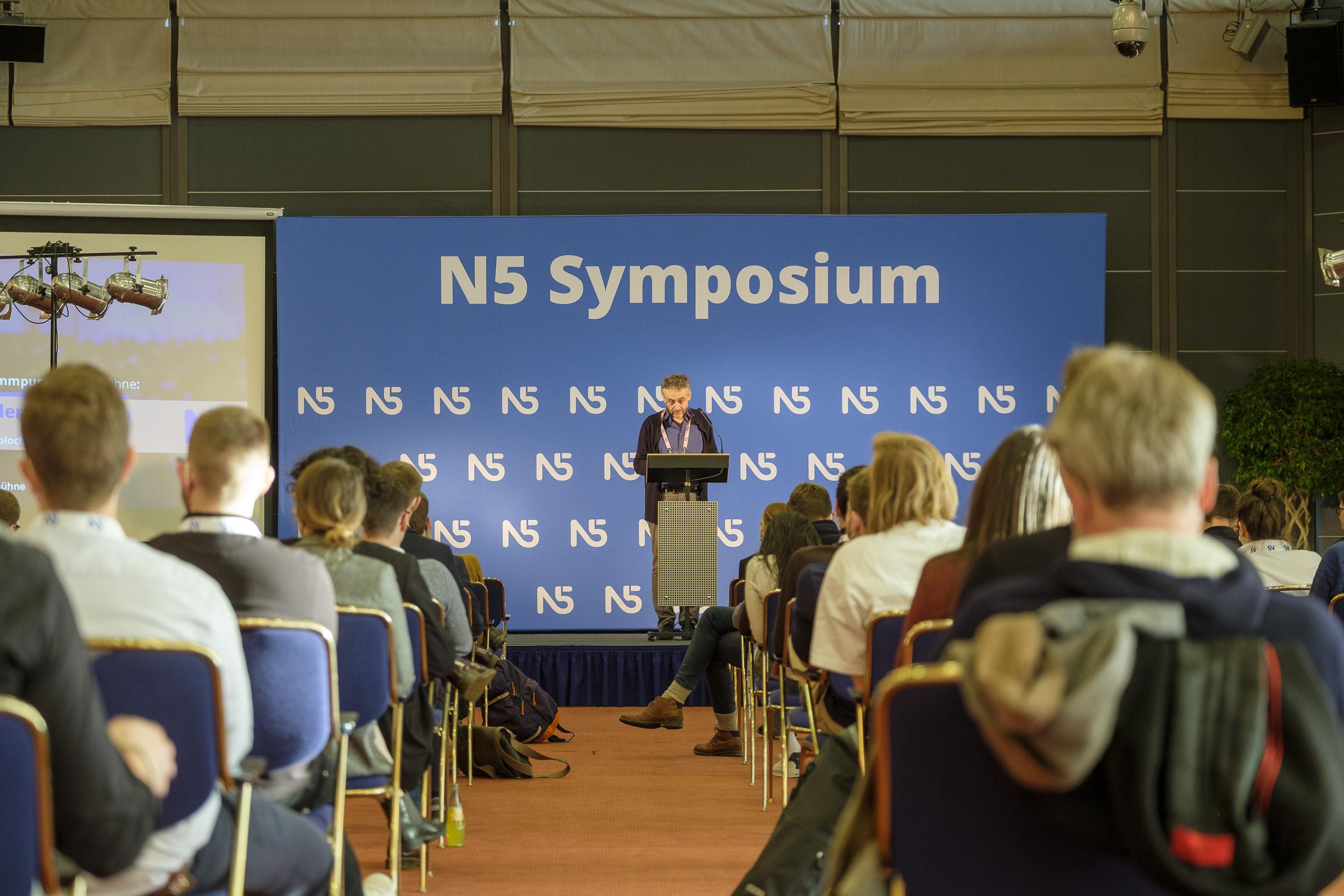 Redner:innen
Unsere Konferenz soll unterschiedlichen Perspektiven eine Plattform bieten

Der Dialog zwischen deutschlandweit bekannten Persönlichkeiten und neuen Experten wird gefördert

Studierende und Führungskräfte aus der Wirtschaft, Politik und der Kultur stehen gleichermaßen im Rampenlicht
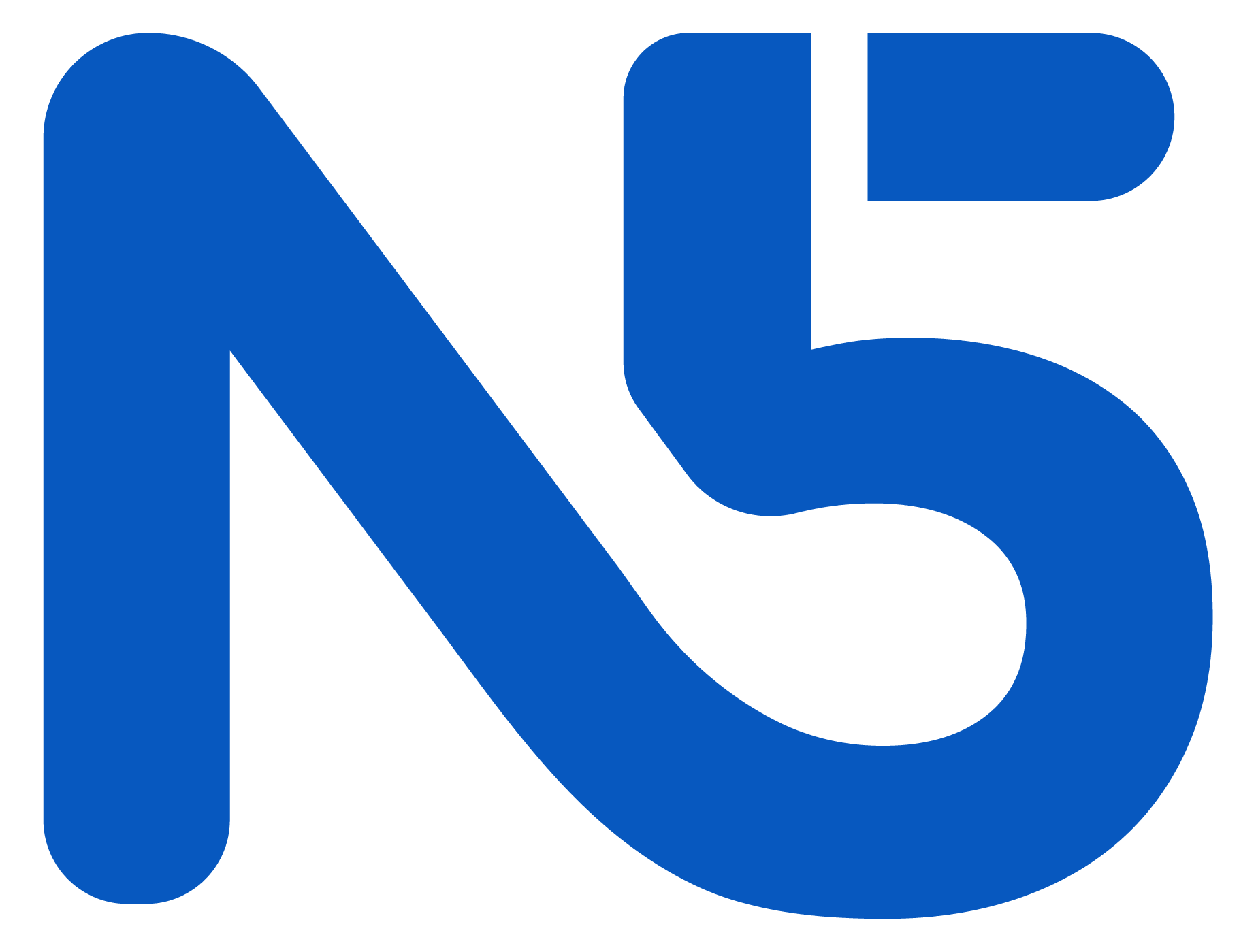 [Speaker Notes: zu 2 Sätzen]
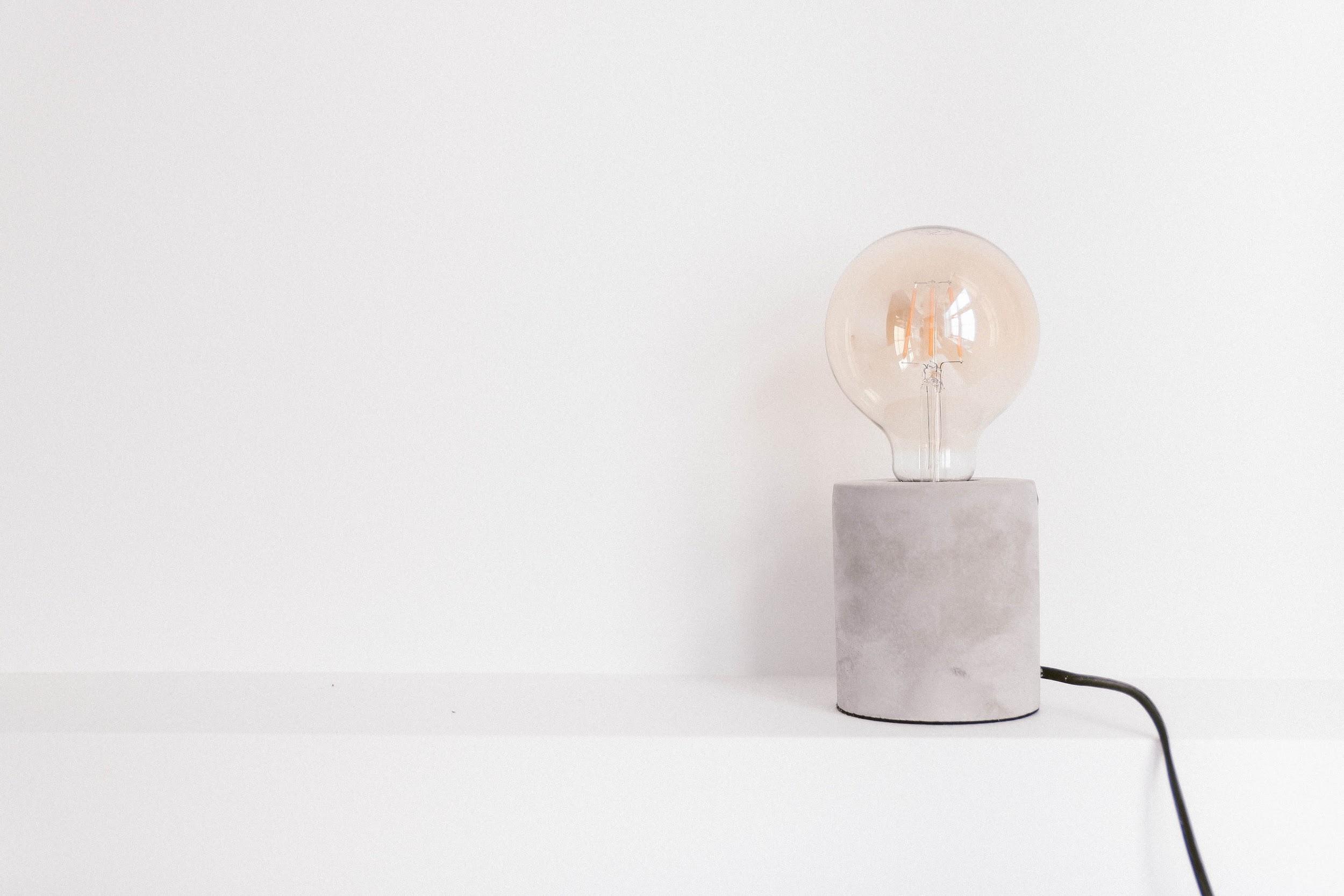 Themen
Wir befassen uns mit Themen der Gegenwart und Zukunft, welche die aktuelle Generation bewegen:

Mobilität der Zukunft, Digitalisierung, das Verständnis eines einheitlichen Deutschlands u.v.m.

Auch spezielle Themen wie Energiespeicherkonzepte mit grünem Wasserstoff werden abgedeckt

Die Diskussionen umfassen dabei ein Spektrum an verschiedenen Meinungen und fördern einen offenen Dialog
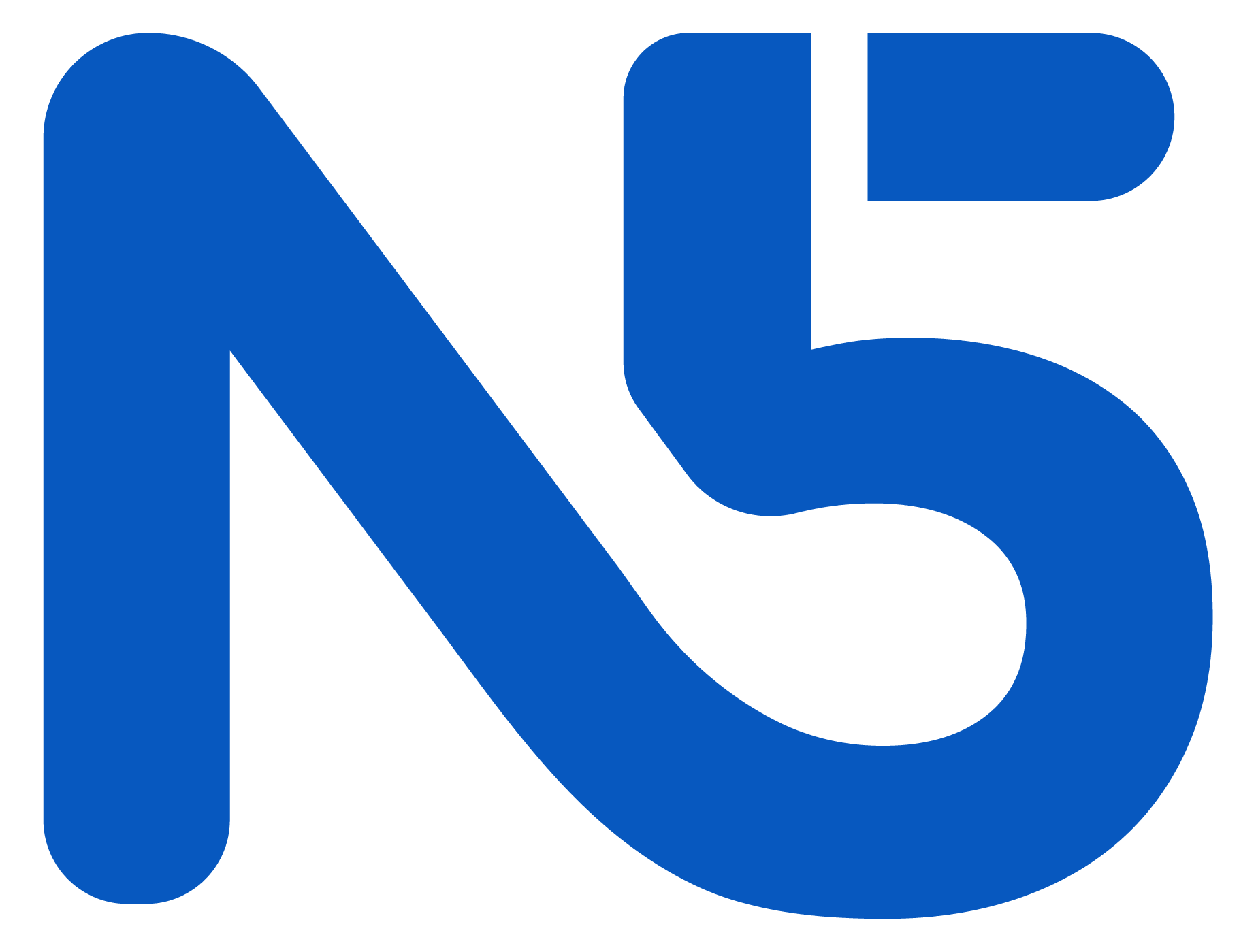 Rahmenprogramm
Das Hauptprogramm des N5 Symposium wird durch ein spannendes Rahmenprogramm ergänzt

Ziel: tieferer Einblick für Studierende in die Themen, z.B. mittels Workshops passend zu Podiumsdiskussionen

Konferenzpartner stellen attraktive Karrieremöglichkeiten in der Region aber auch deutschlandweit vor

Im Rahmenprogramm sollen auch studentische Initiativen der OVGU Magdeburg, gemeinnützige Vereine aus Sachsen-Anhalt undStart-ups ihre Arbeit und Innovationen präsentieren können
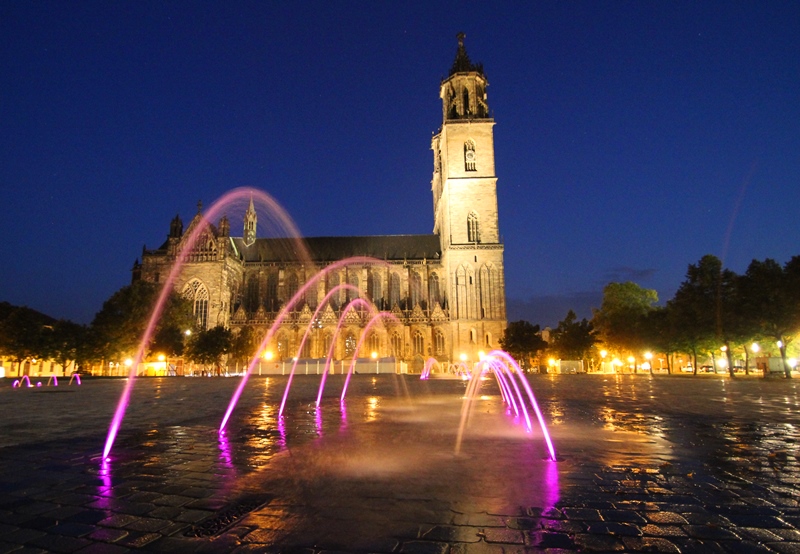 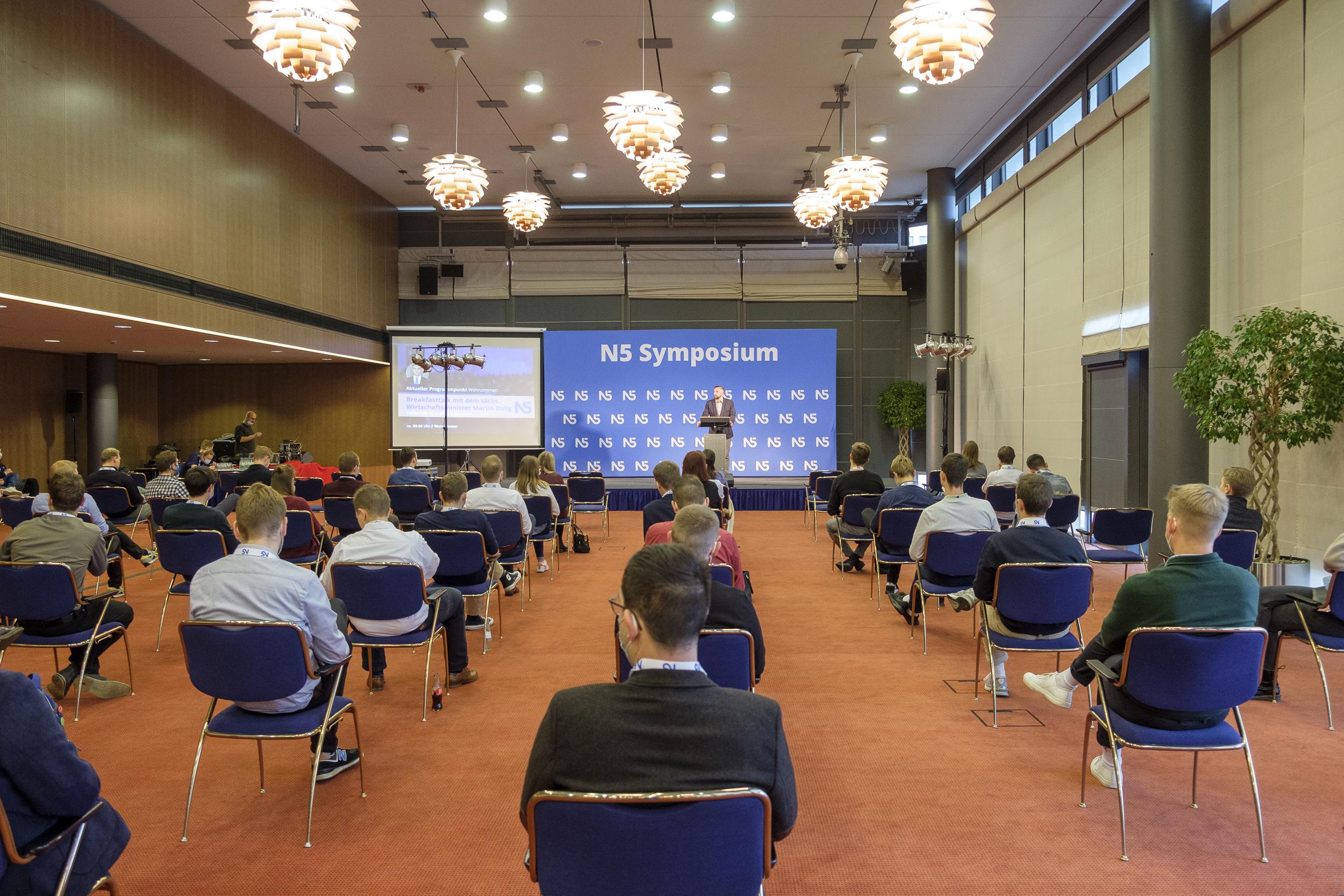 Impressionen N5 Symposium 2021
Workshops
Assessment Center Training (DKB)
Bürgerbeteiligung und Crowdfunding (DKB)
Nachhaltigkeit und berufliche Perspektiven (Lokale Agenda 21 Dresden)
Diversität als Wettbewerbsvorteil (McKinsey)
Frauen in Führungspositionen (Carola-Eck-Philipp)
Programmpunkte
Grußworte und Impulsvorträge
Panels
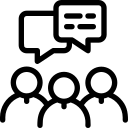 Michael Kobel
Michael Kretschmer
Martin Dulig
Britta Ernst
Thomas Kralinski
Jens Marchewski
Green Finance
Ostpräsenz und –identität
Plattformen und Digitale Ökonomien
Gender Data-Gap
Perspektive Ostdeutschland
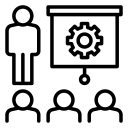 Podcast
Lesung
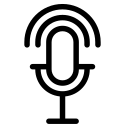 Karolin Gröschl und Christoph Scholze
Valerie Schönian
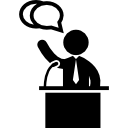 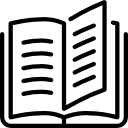 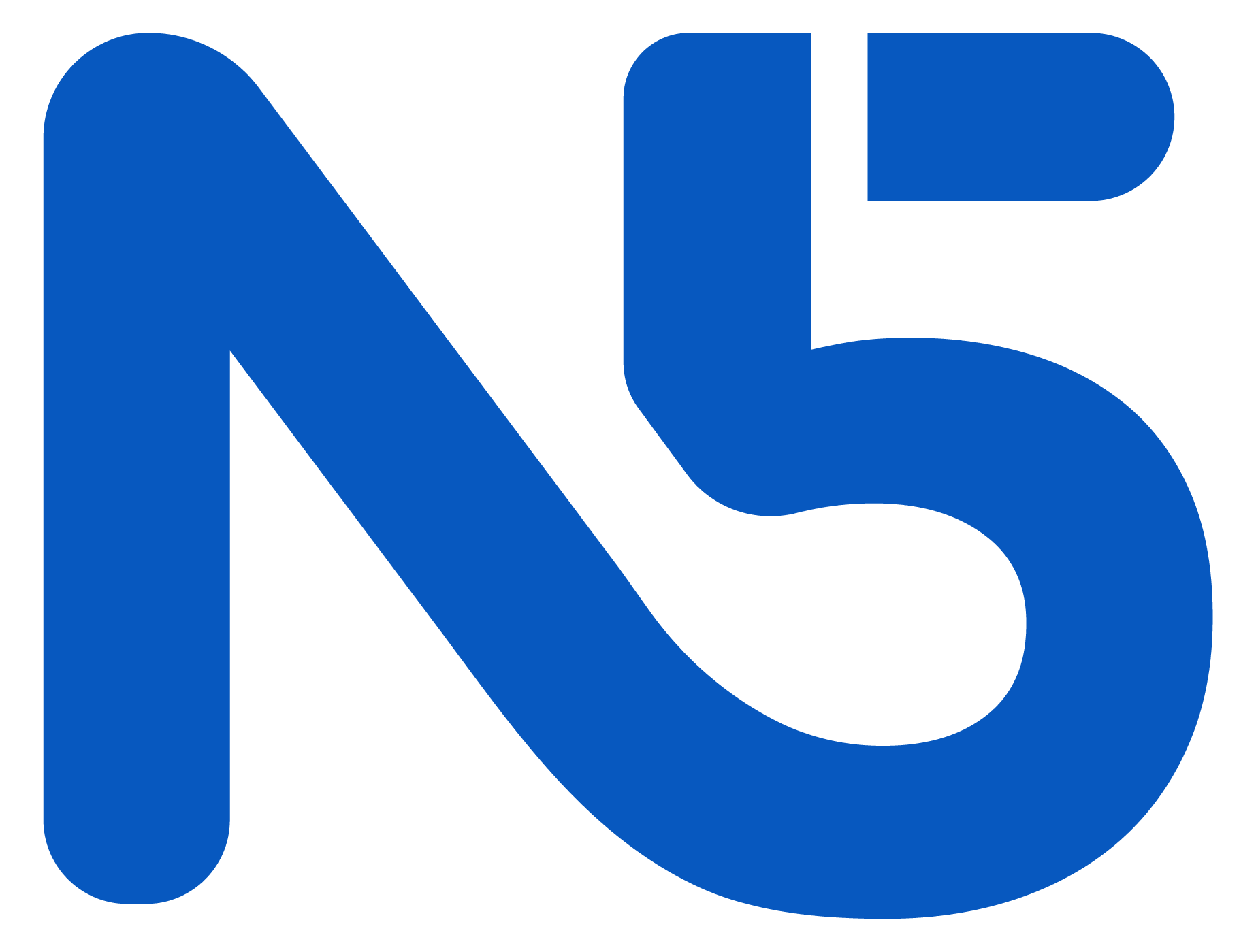 Programmpunkt 
Panels
Wohnzimmer
Austausch von Persönlichkeiten aus Wirtschaft, Kultur und Wissenschaft zu konkreten Themen
Podiumsdiskussionen, die für den interaktiven Austausch mit den Studierenden geöffnet wird
Anspruch der Wissensvermittlung mit Insides aus der beruflichen und wissenschaftlichen Praxis
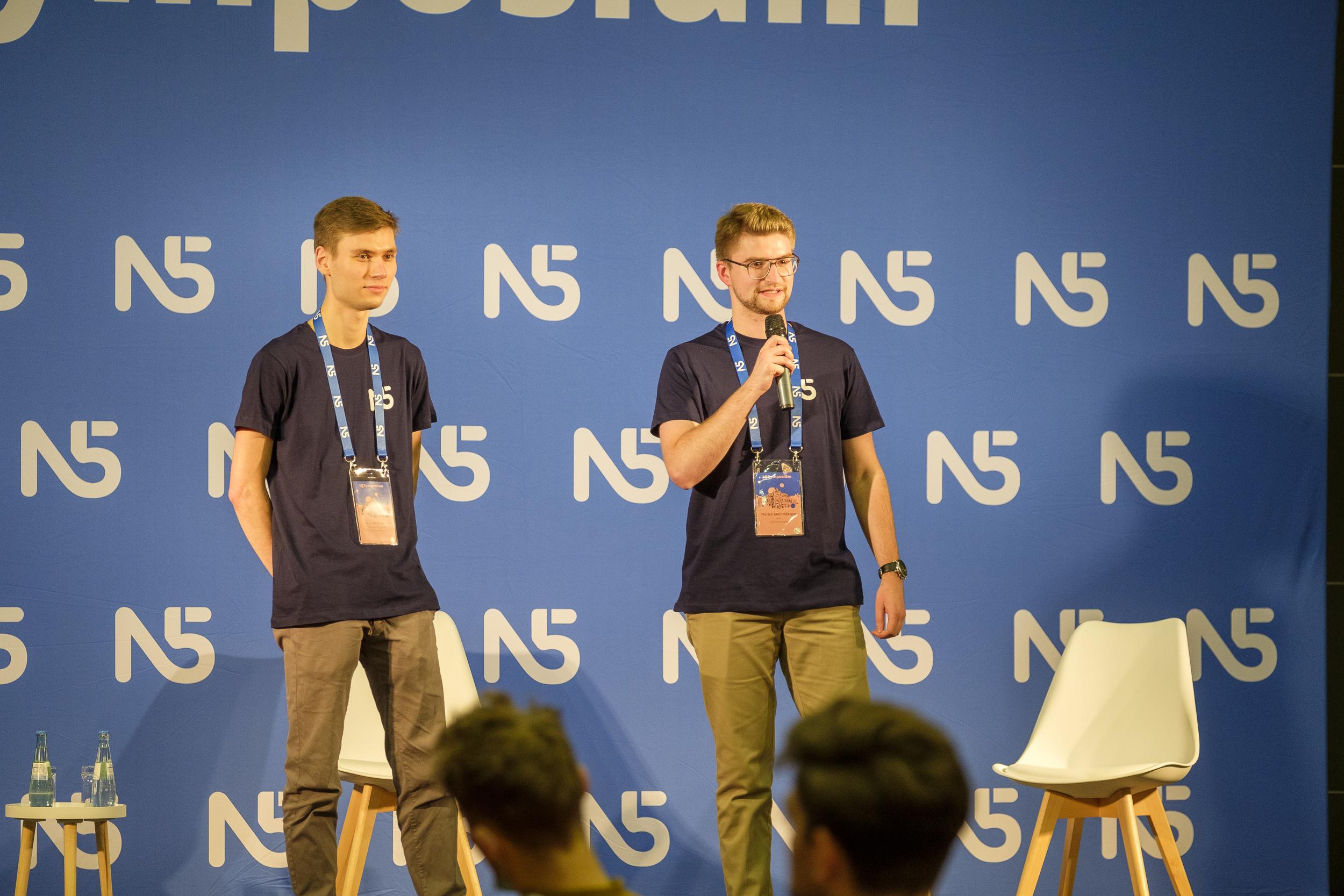 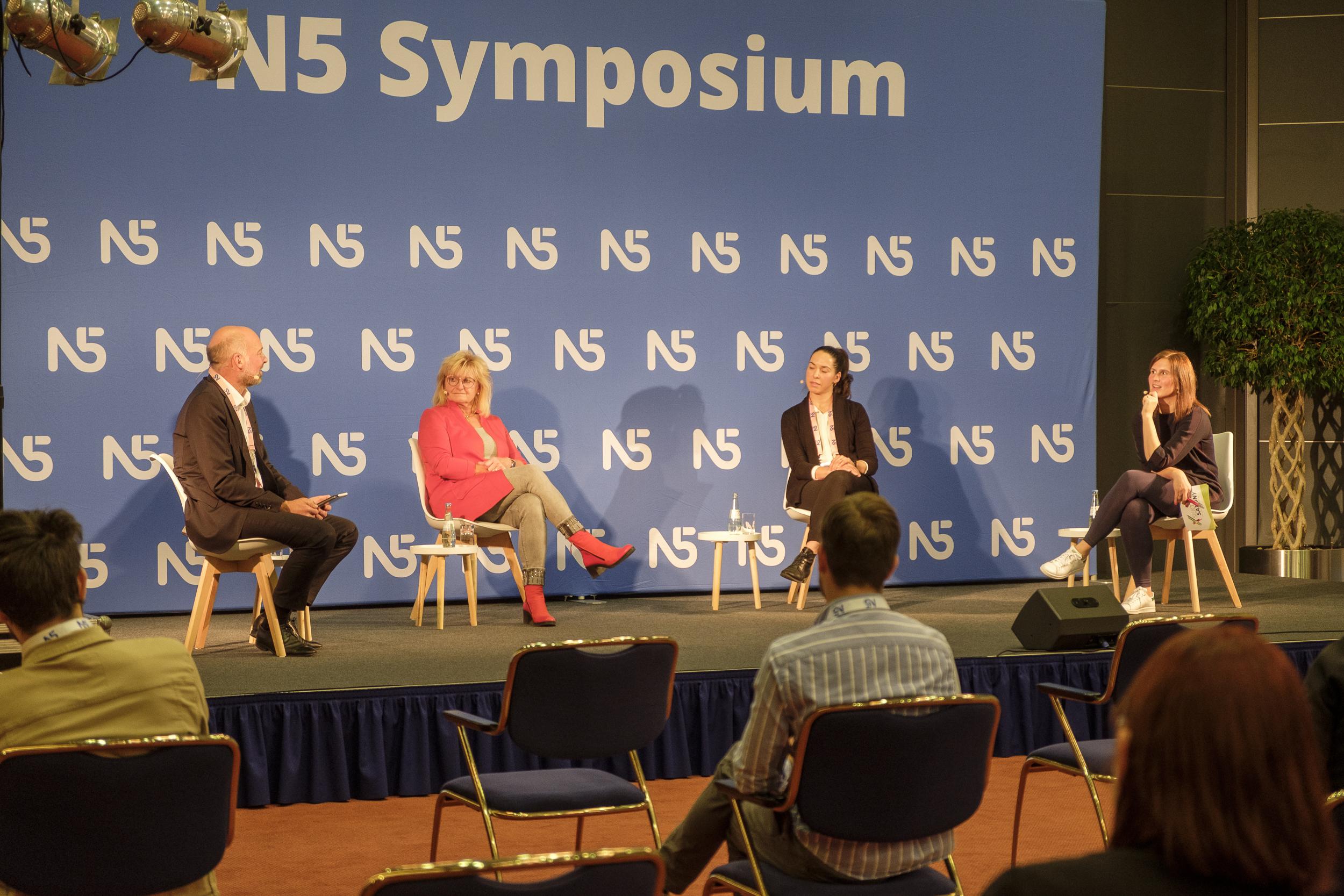 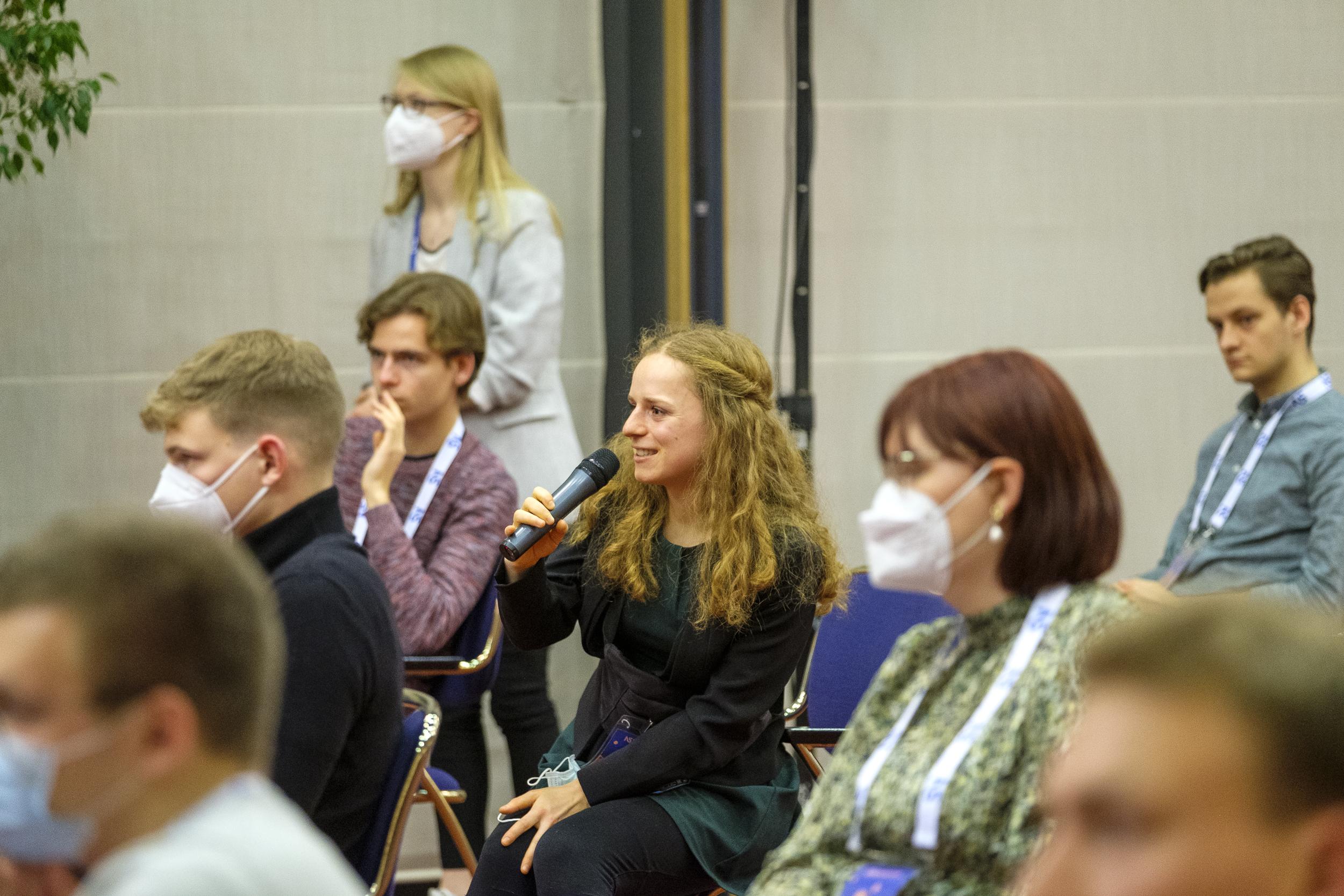 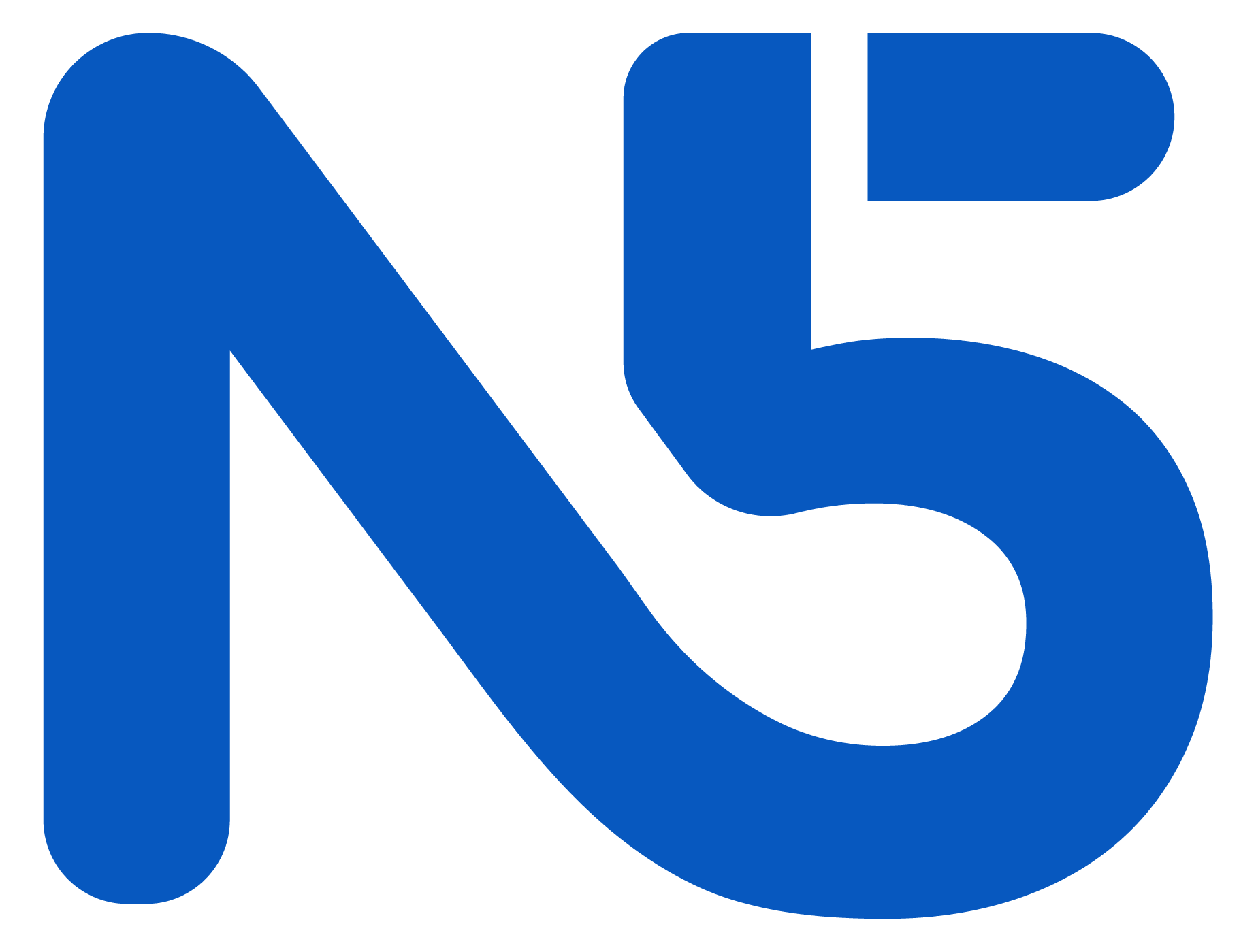 Programmpunkt 
Grußworte und Impulsvorträge
Wohnzimmer
Würdigung des Engagements und Einordnung der ostdeutschen Perspektive in der Öffentlichkeit
Denkanstöße zu aktuellen gesellschaftlichen Herausforderungen, insb. die Demokratieförderung
Ermutigung zur Initiative in die Diskussion um Zukunftsfragen
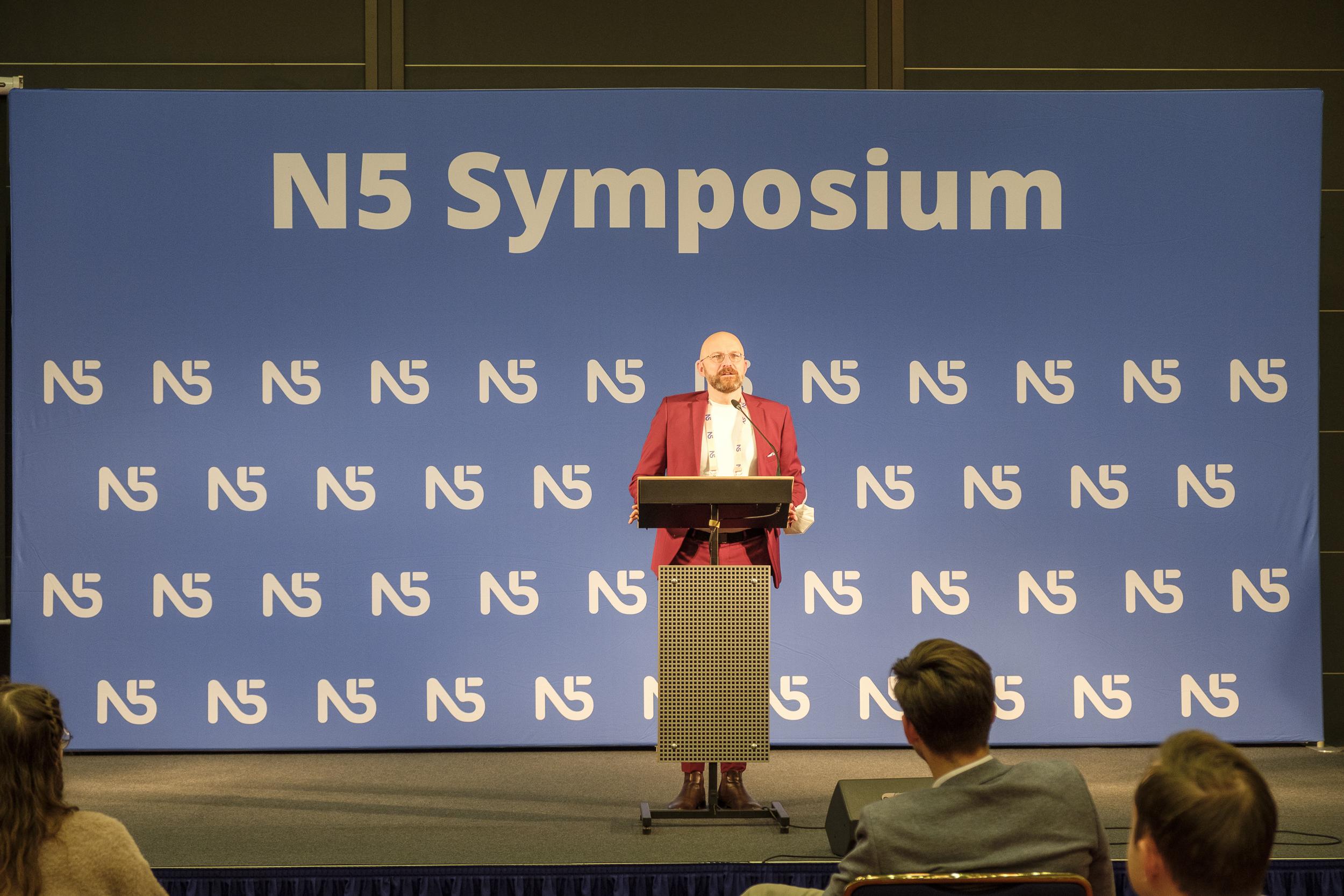 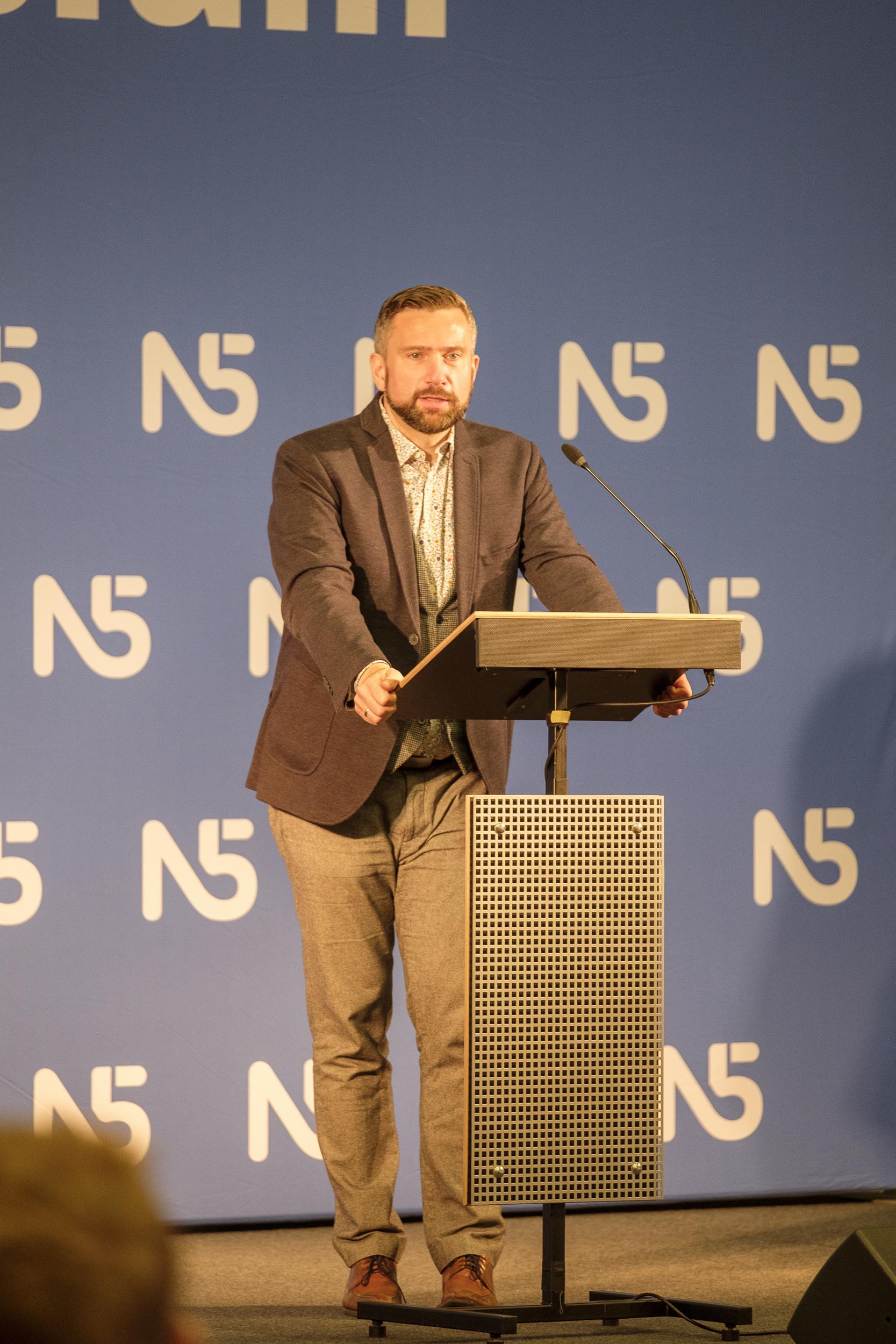 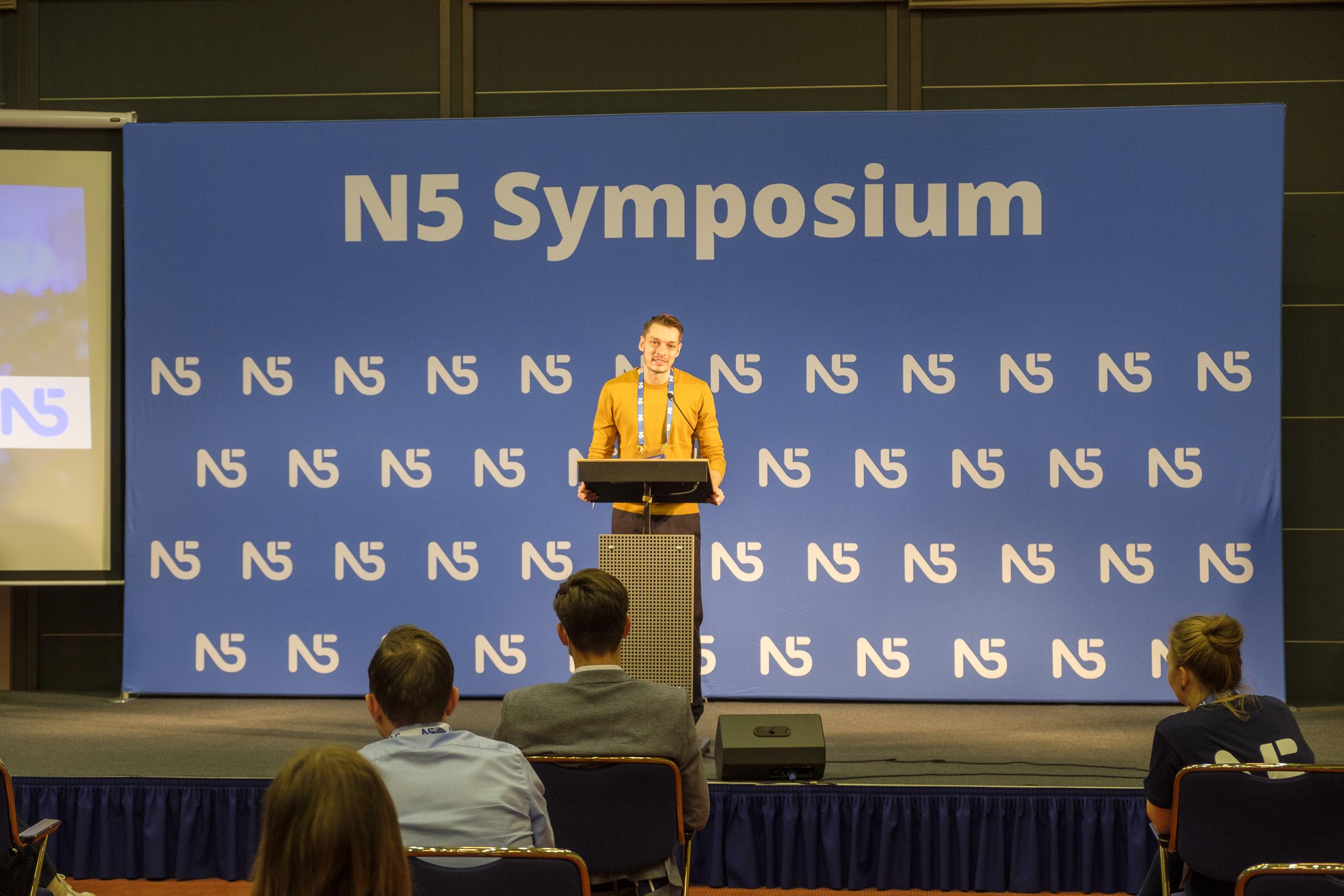 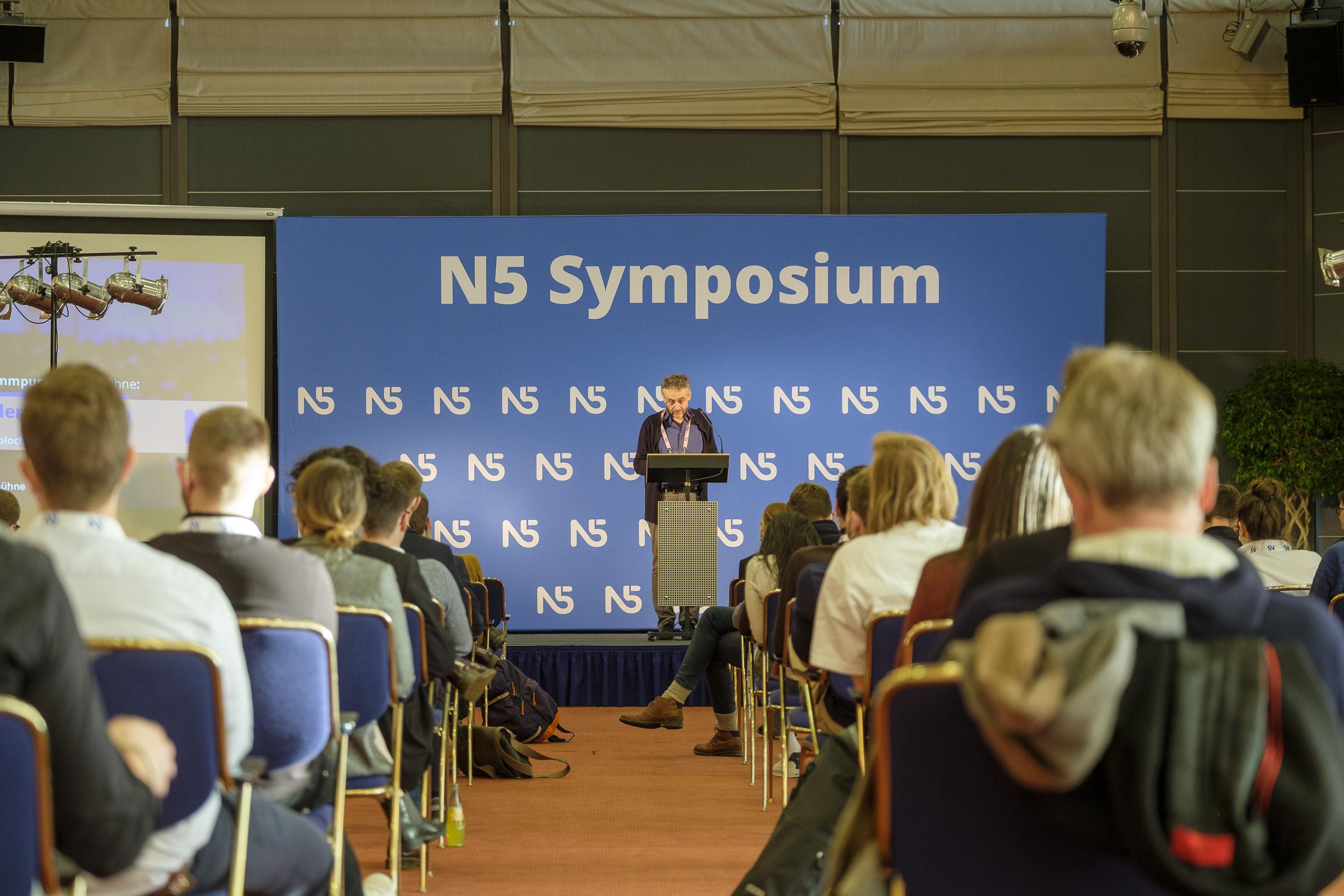 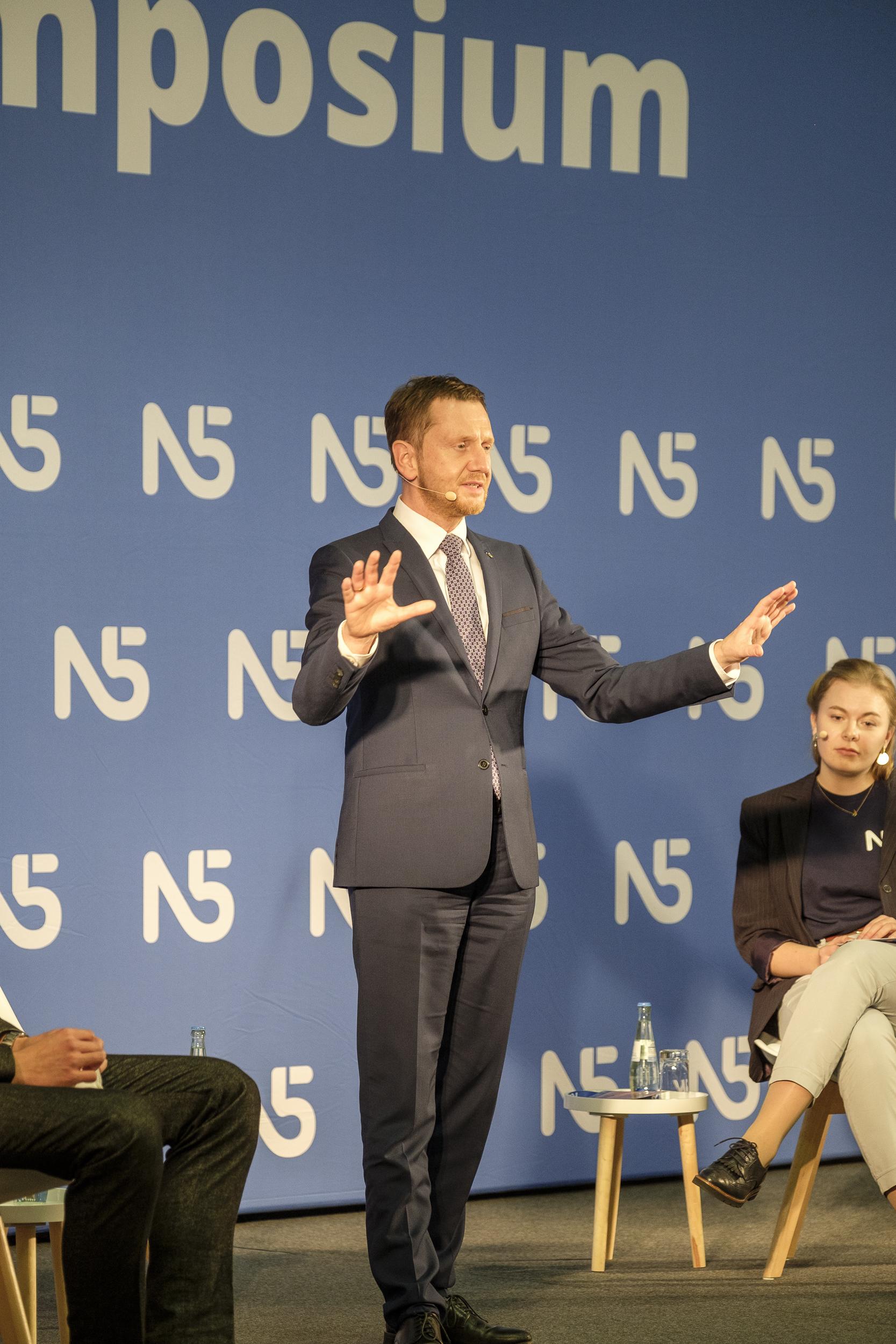 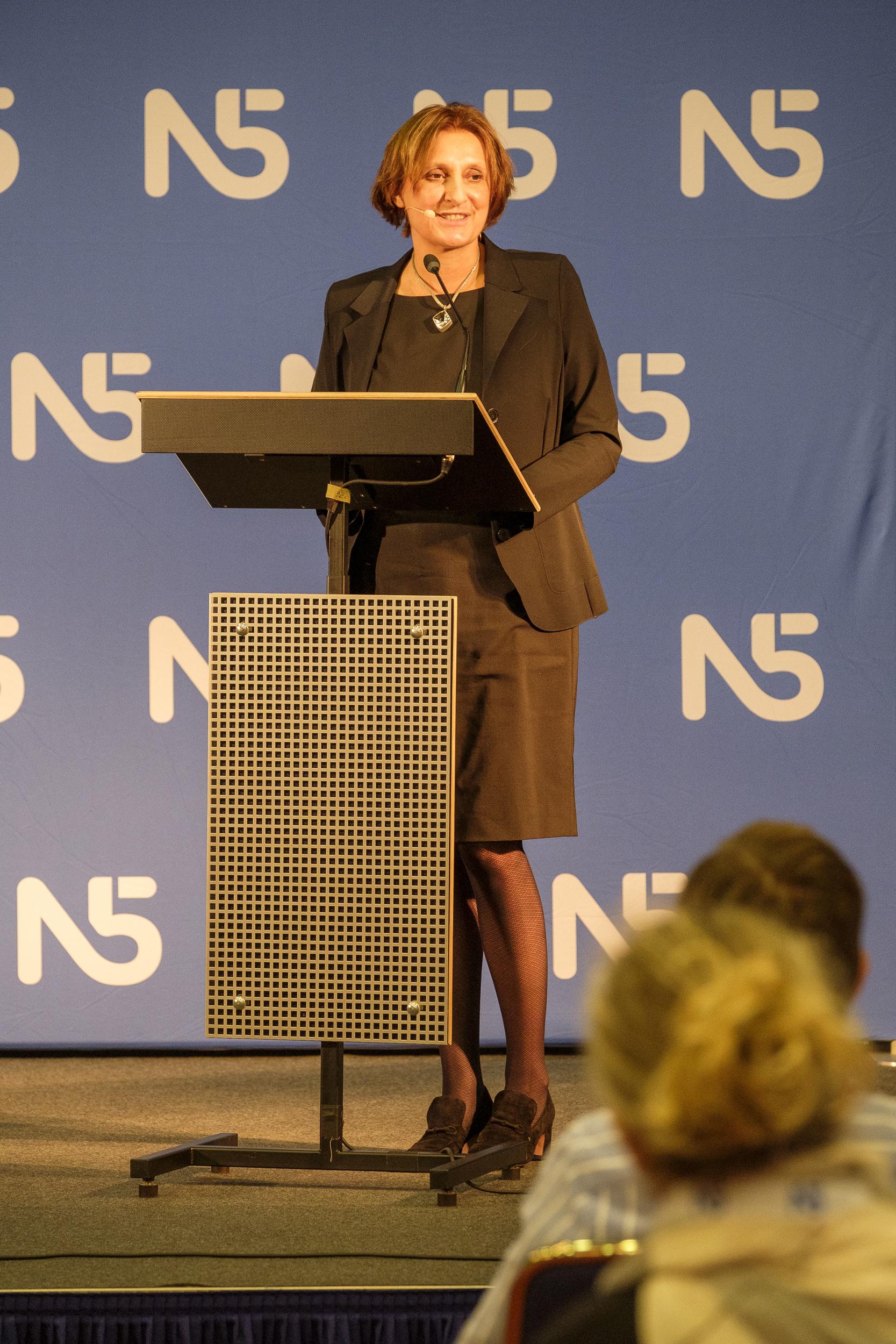 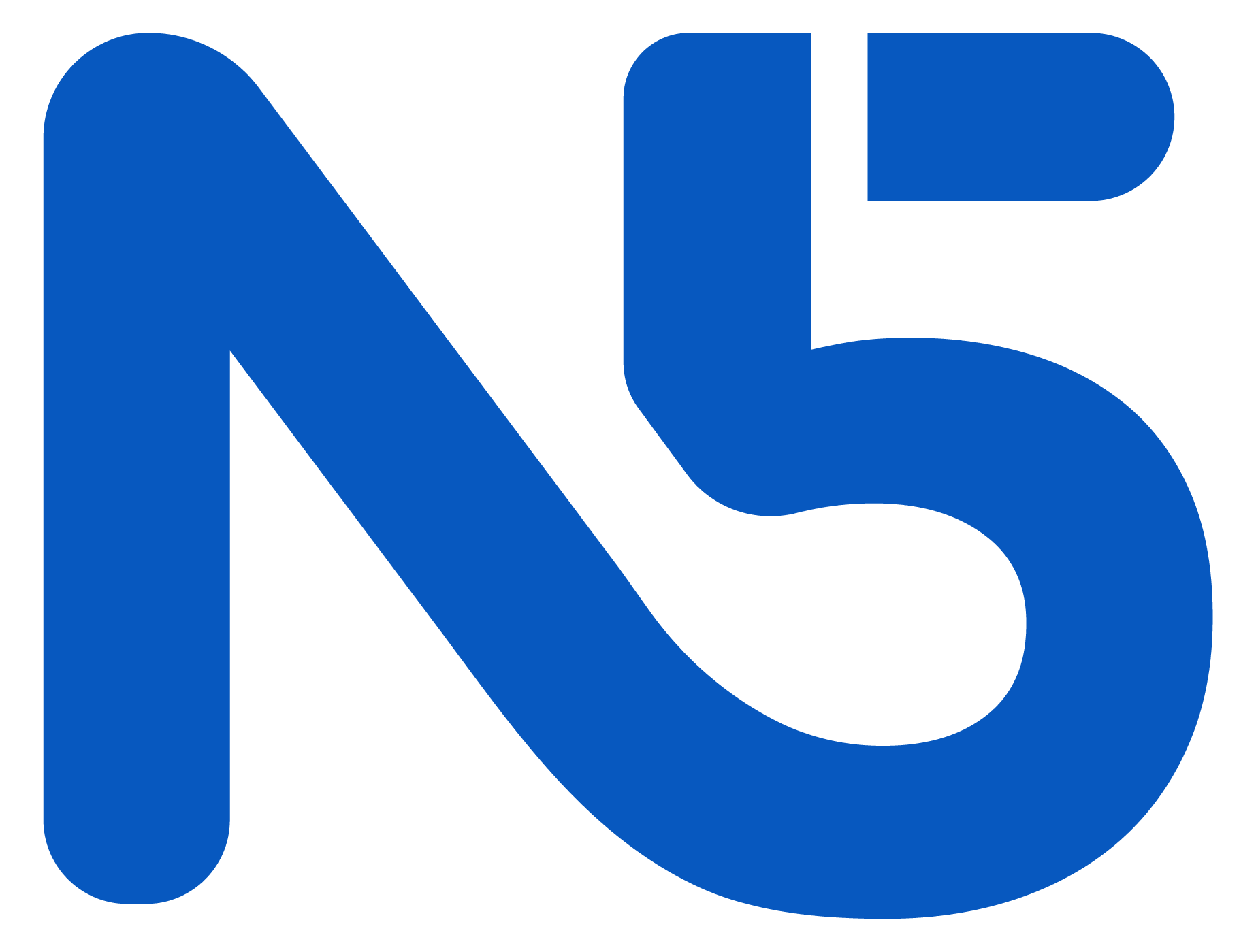 Programmpunkt 
Workshops
Salon und Arbeitszimmer
Interaktive Gruppenarbeiten
Erlernen von Soft-Skills
Themen waren: Bürgerbeteiligung & Crowdfunding, Assessment Center Training, Diversität als 	    Wettbewerbsvorteil, Frauen in Führungspositionen
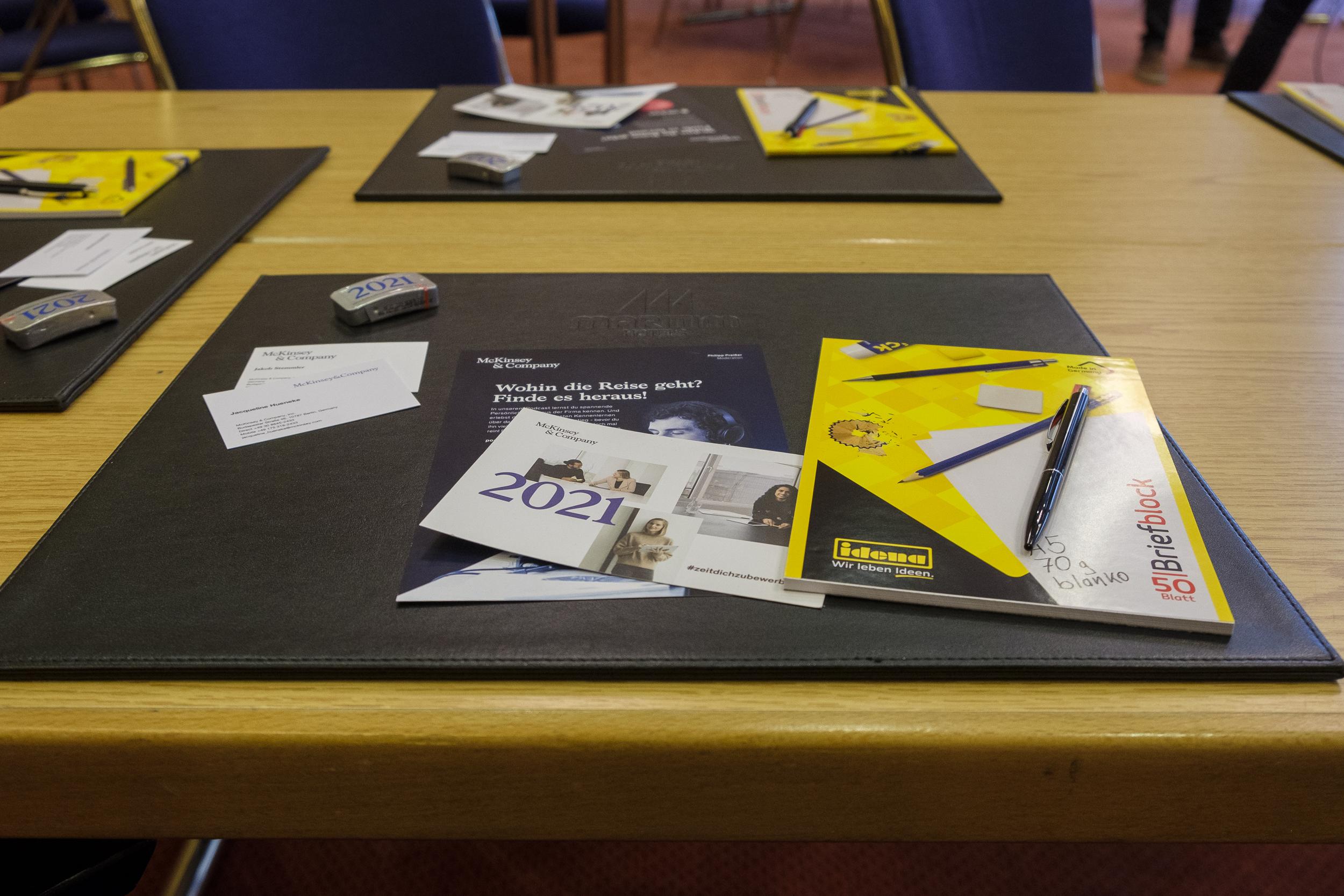 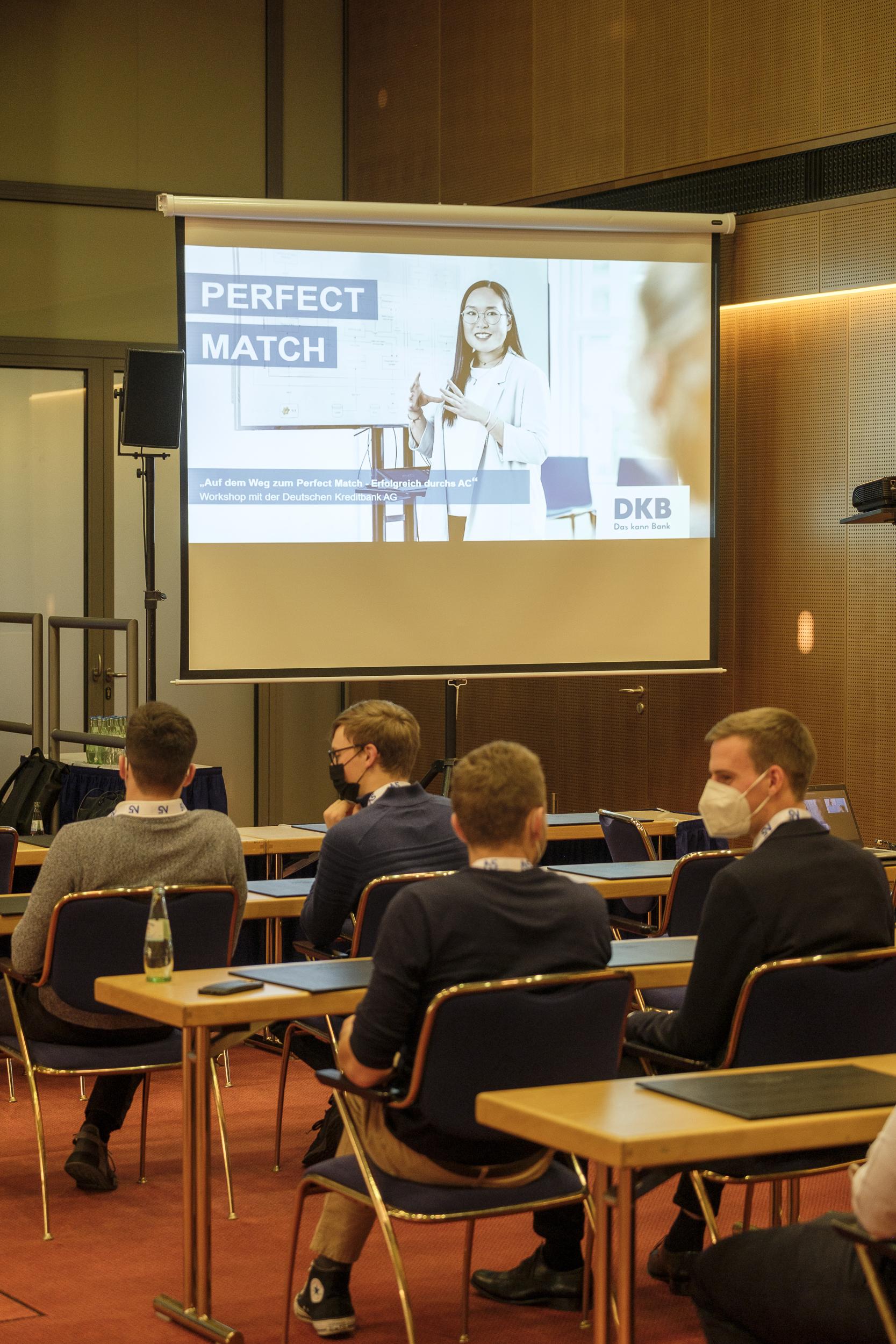 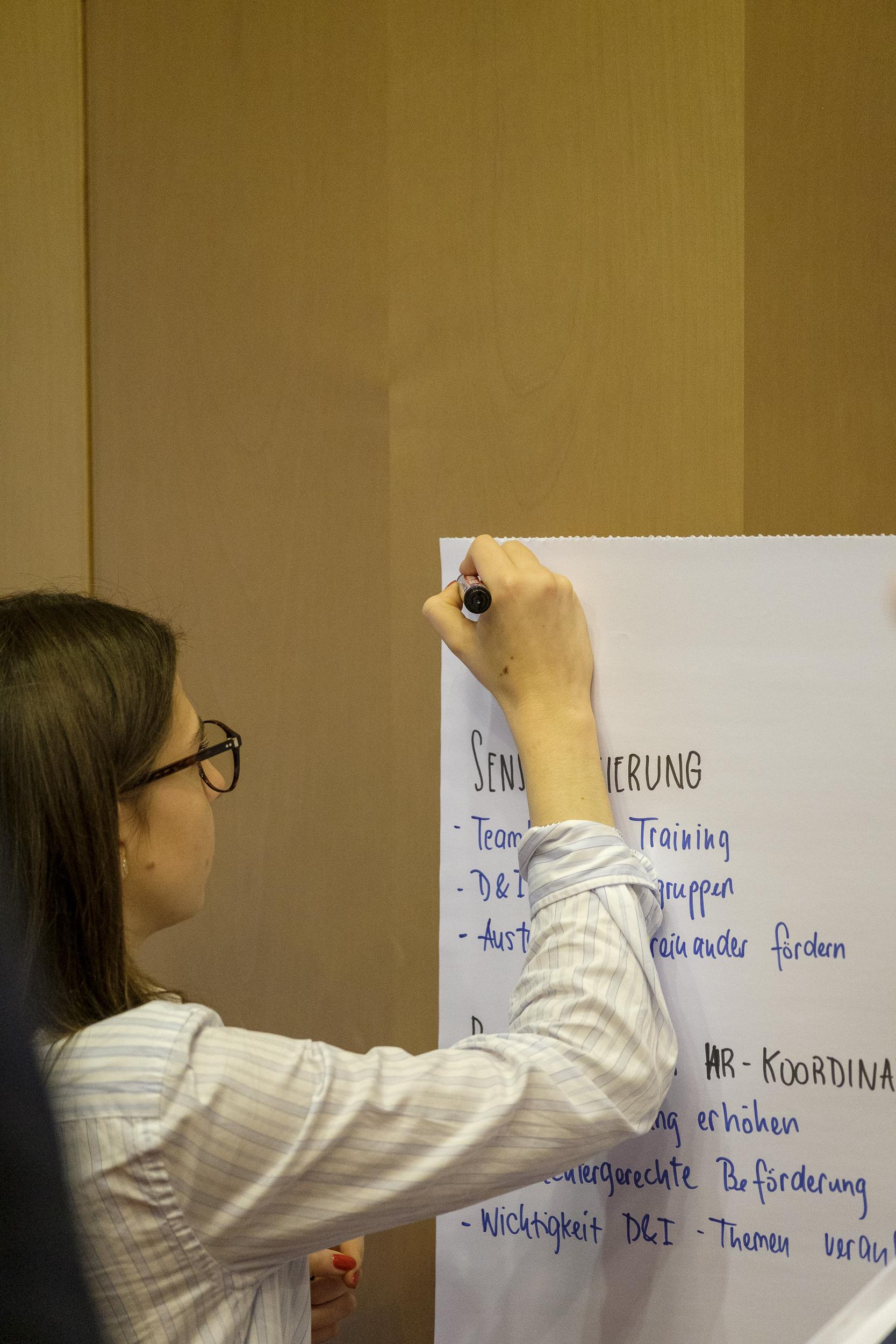 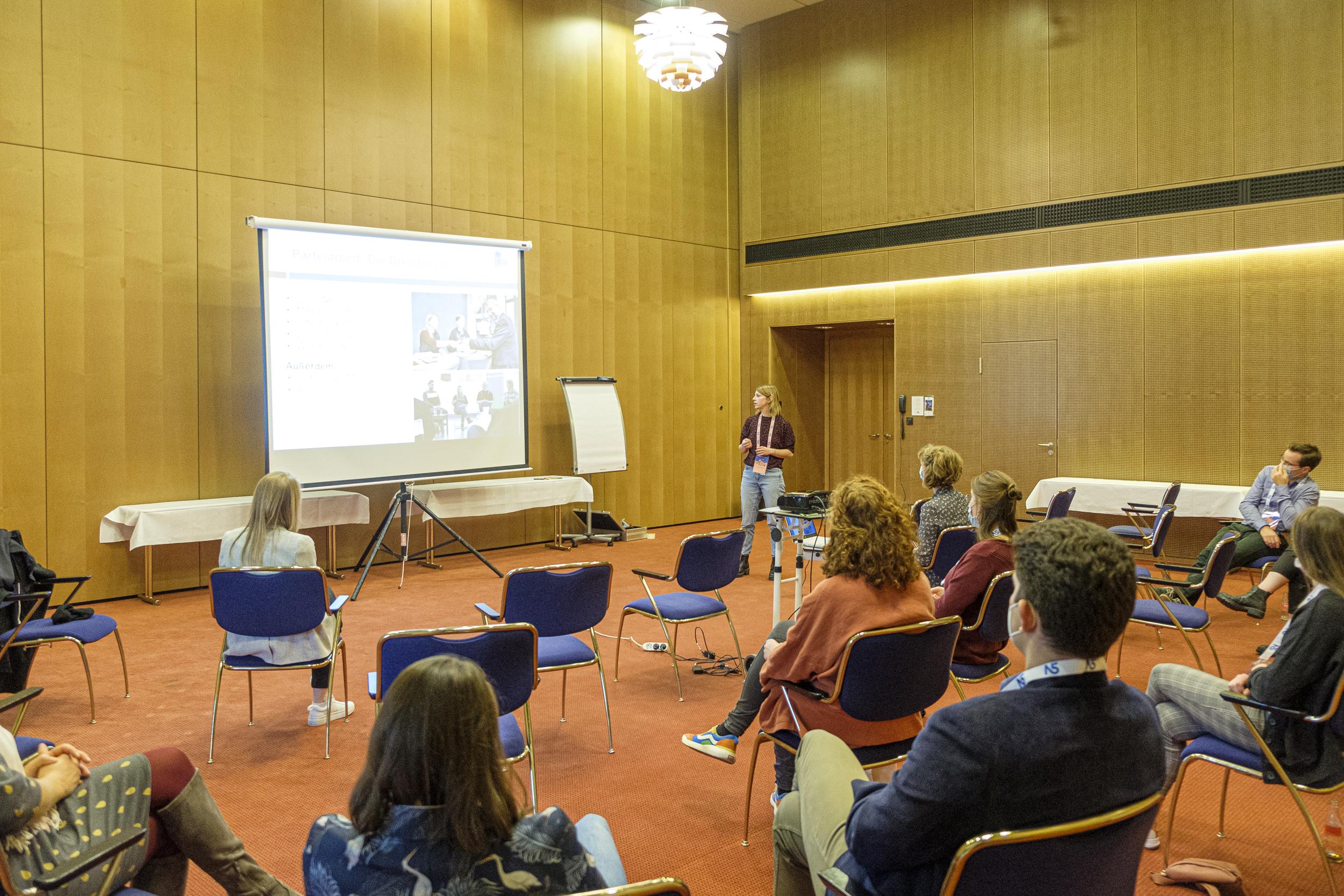 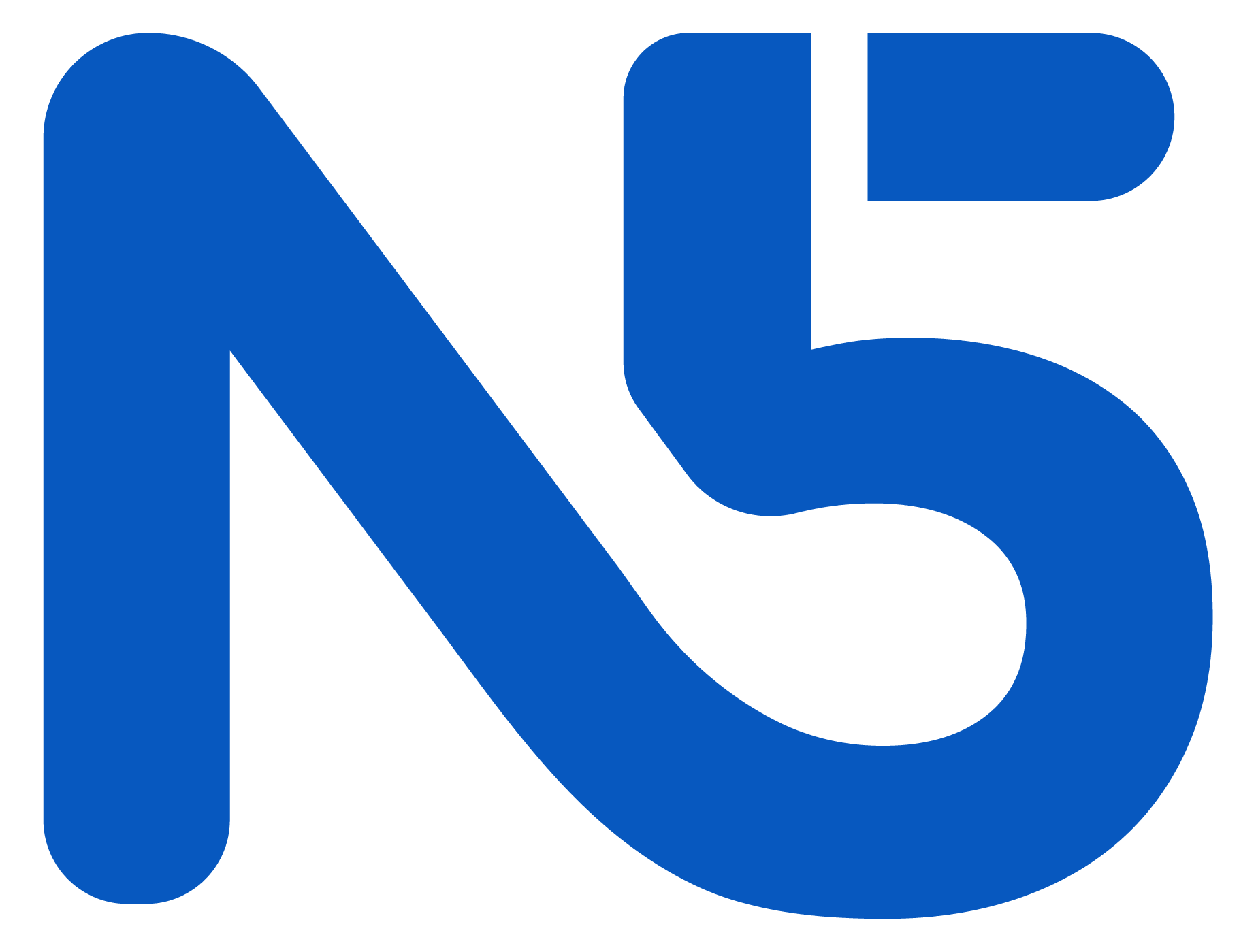 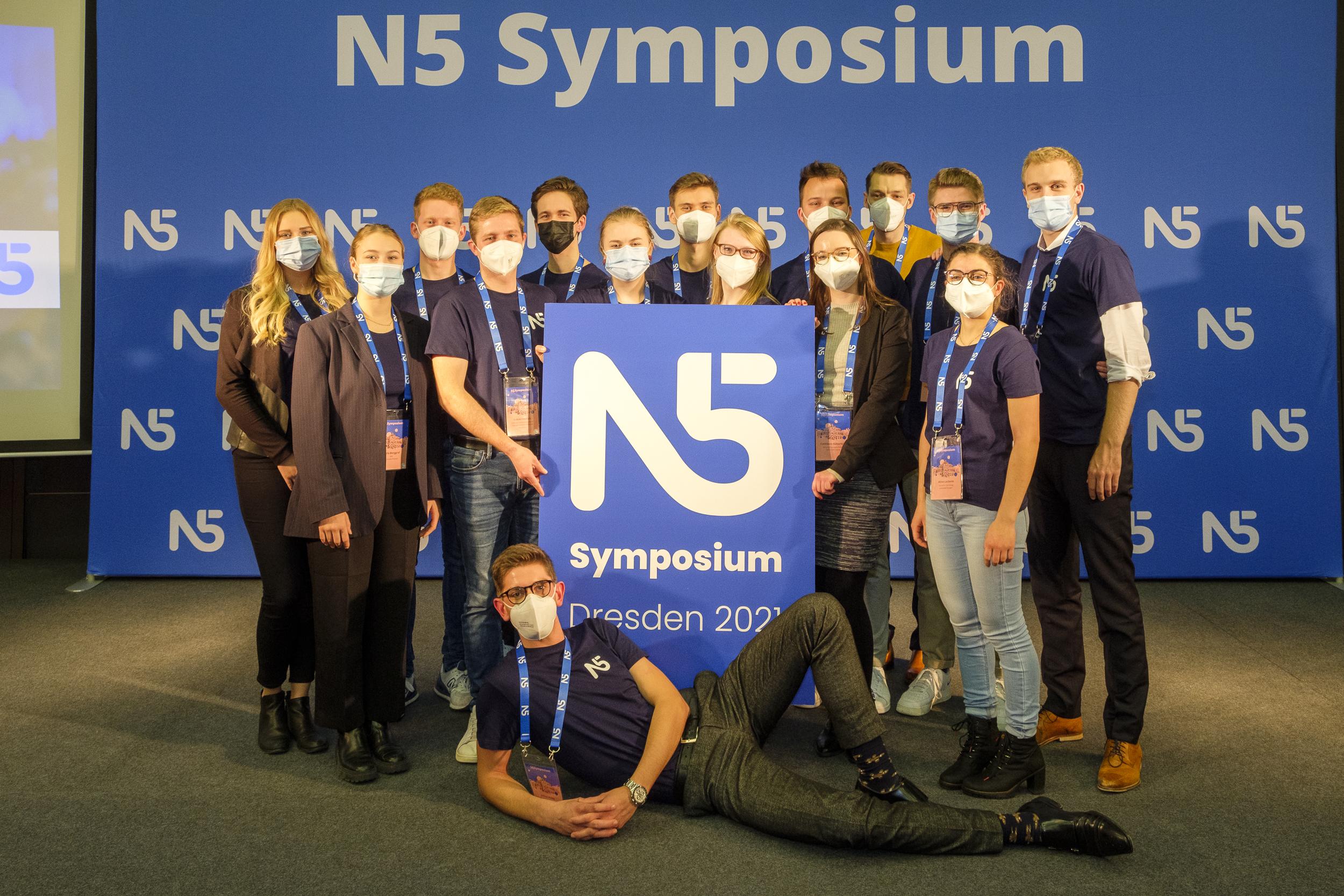 N5 Symposium Team 2021
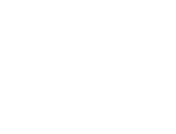 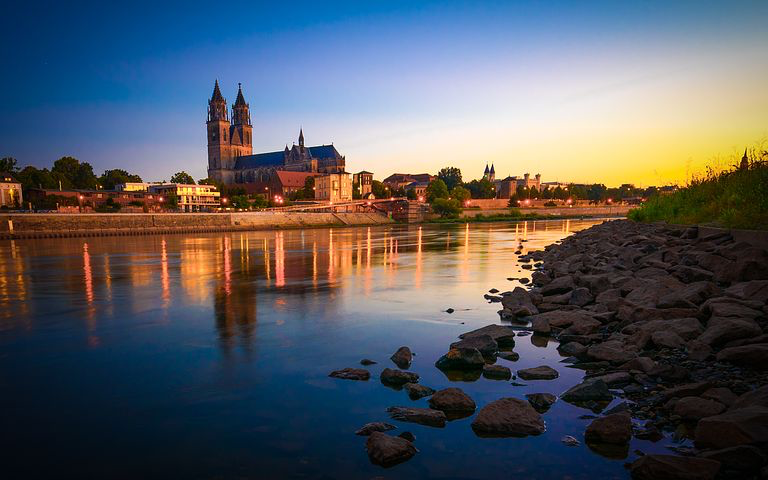 MAGDEBURG 2022
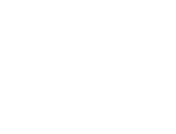 Freuen Sie sich auf neue spannende Themen und interessante Persönlichkeiten!